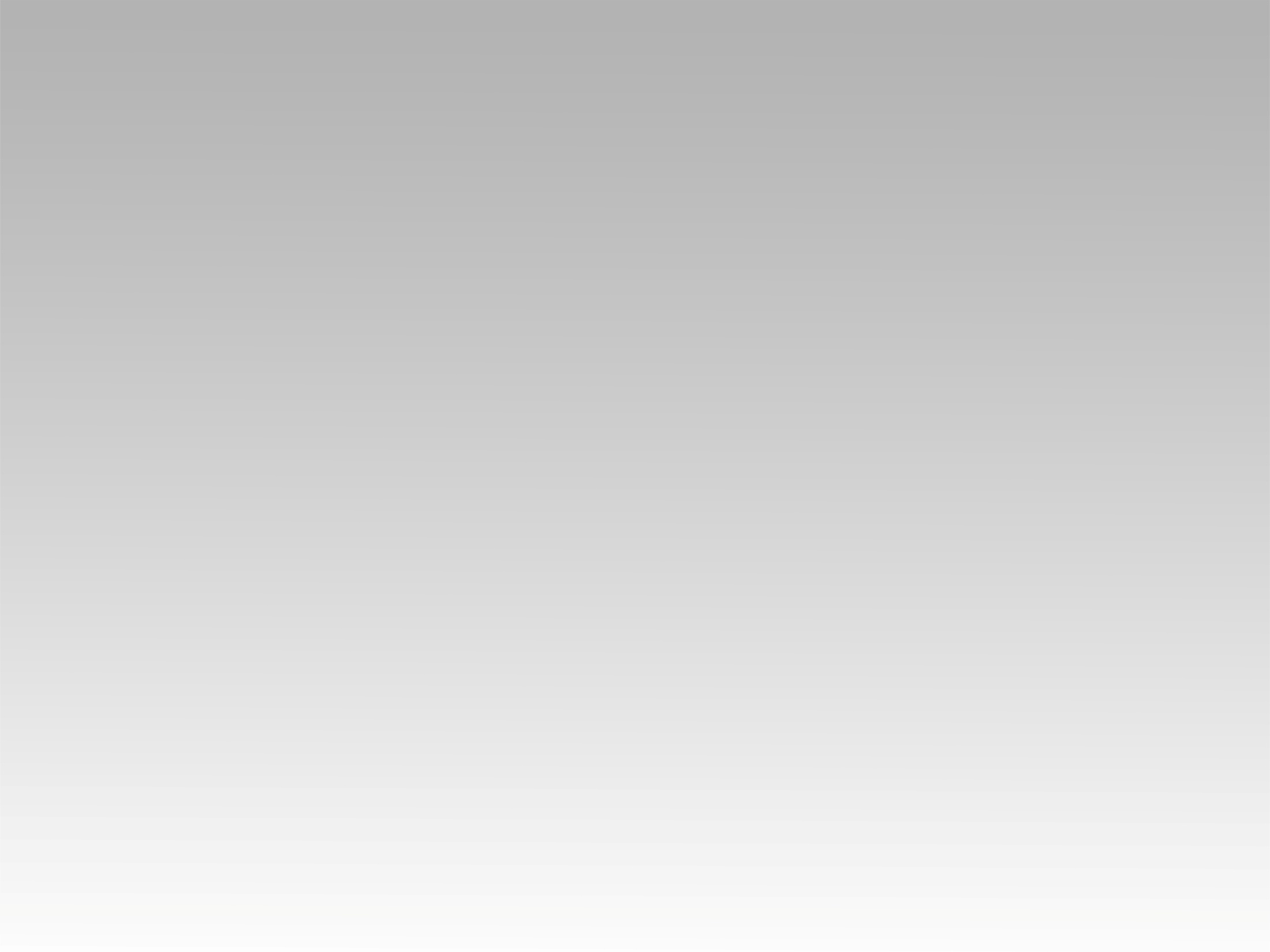 ترنيمة 
مصدق ان يسوع بيغير
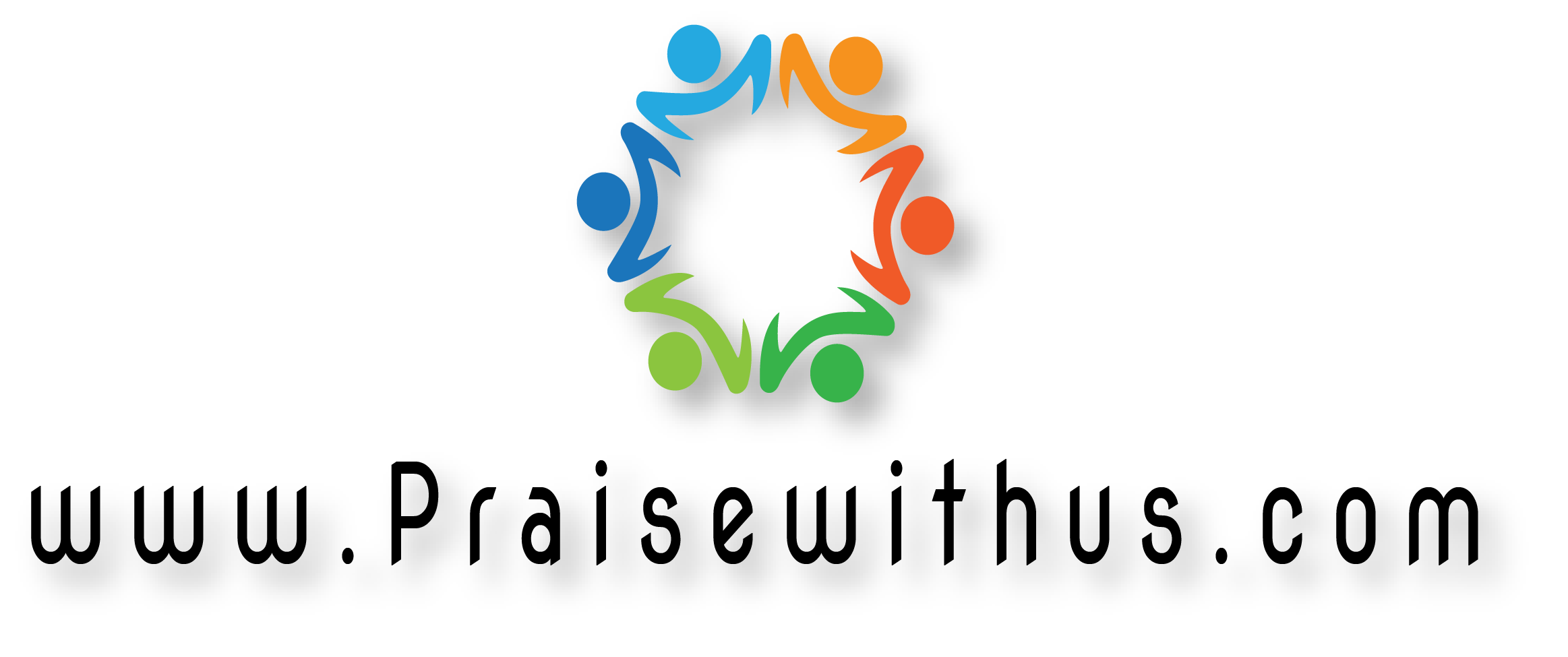 1- 
مصدق إن يسوع بيغير 
مصدق إن يسوع بيحررعلشان كدة انا هاتغير 
علشان كدة انا هاتحررلان يسوع هو الله
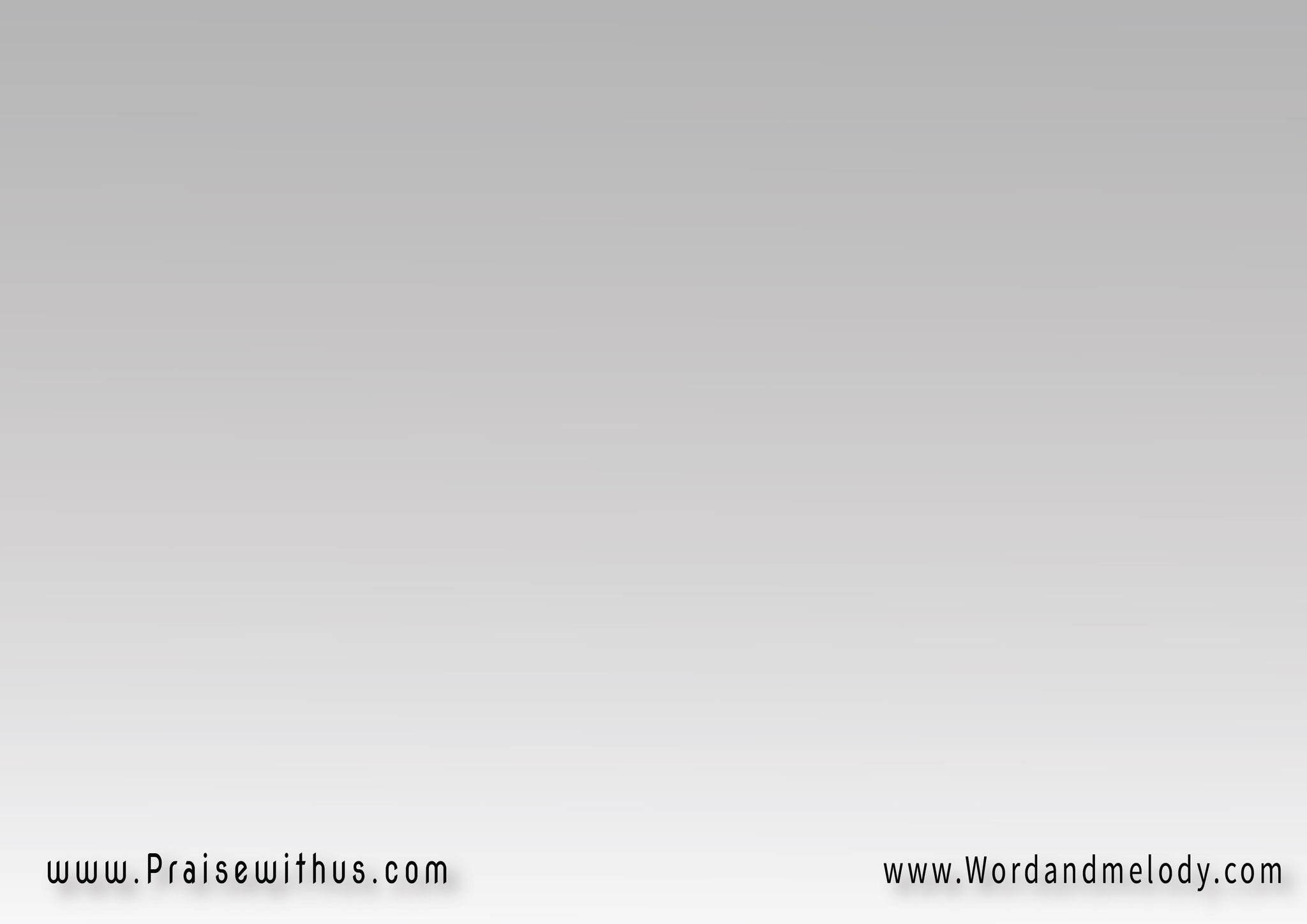 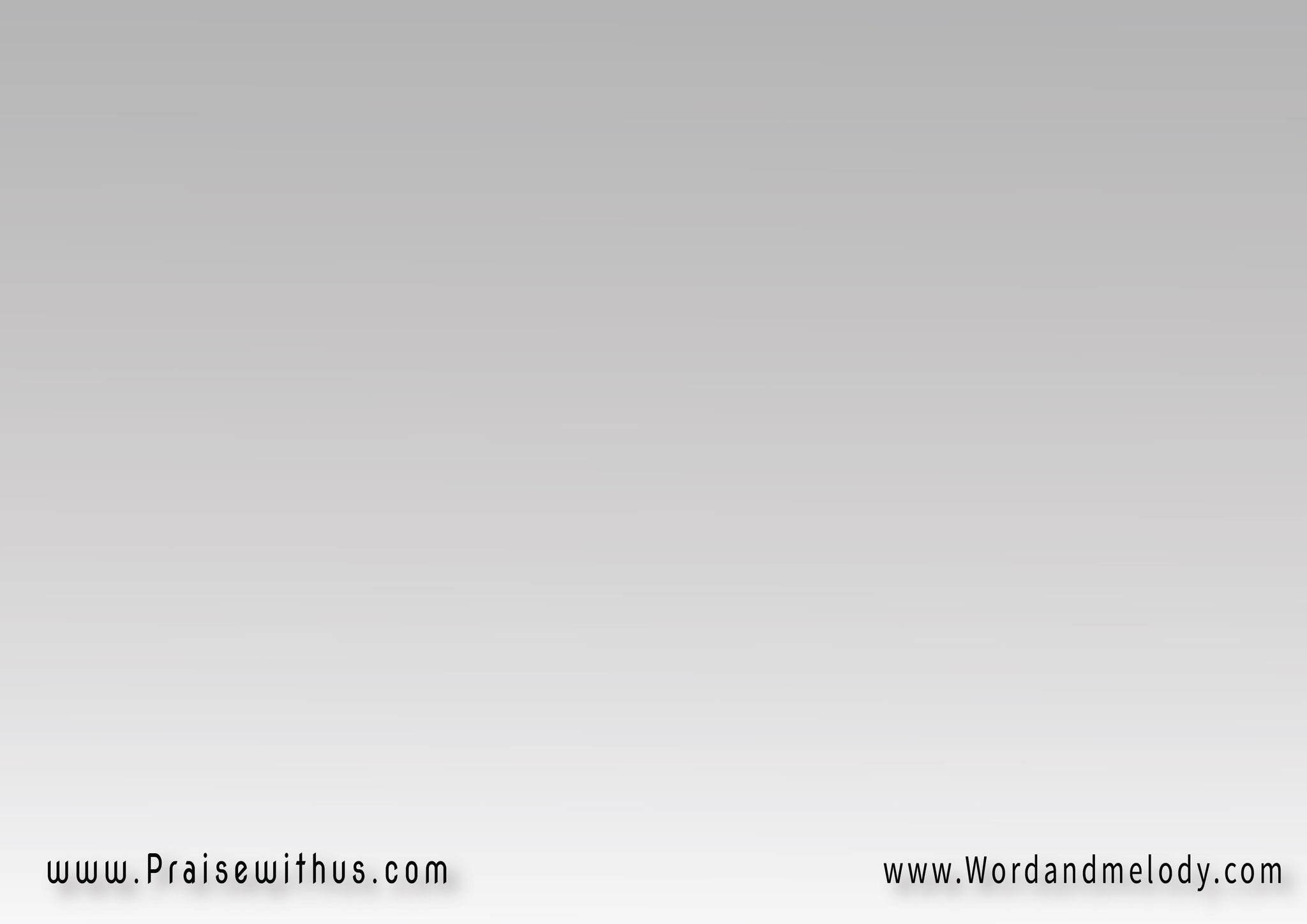 القرار :
 (يسوع هو الله 3القادر على كل شئ)2
2- 
مصدق إن يسوع بيغير 
مصدق إن يسوع بيحررعلشان كدة بيتي هاتغير 
علشان كدة بيتي هاتحرر
لان يسوع هو الله
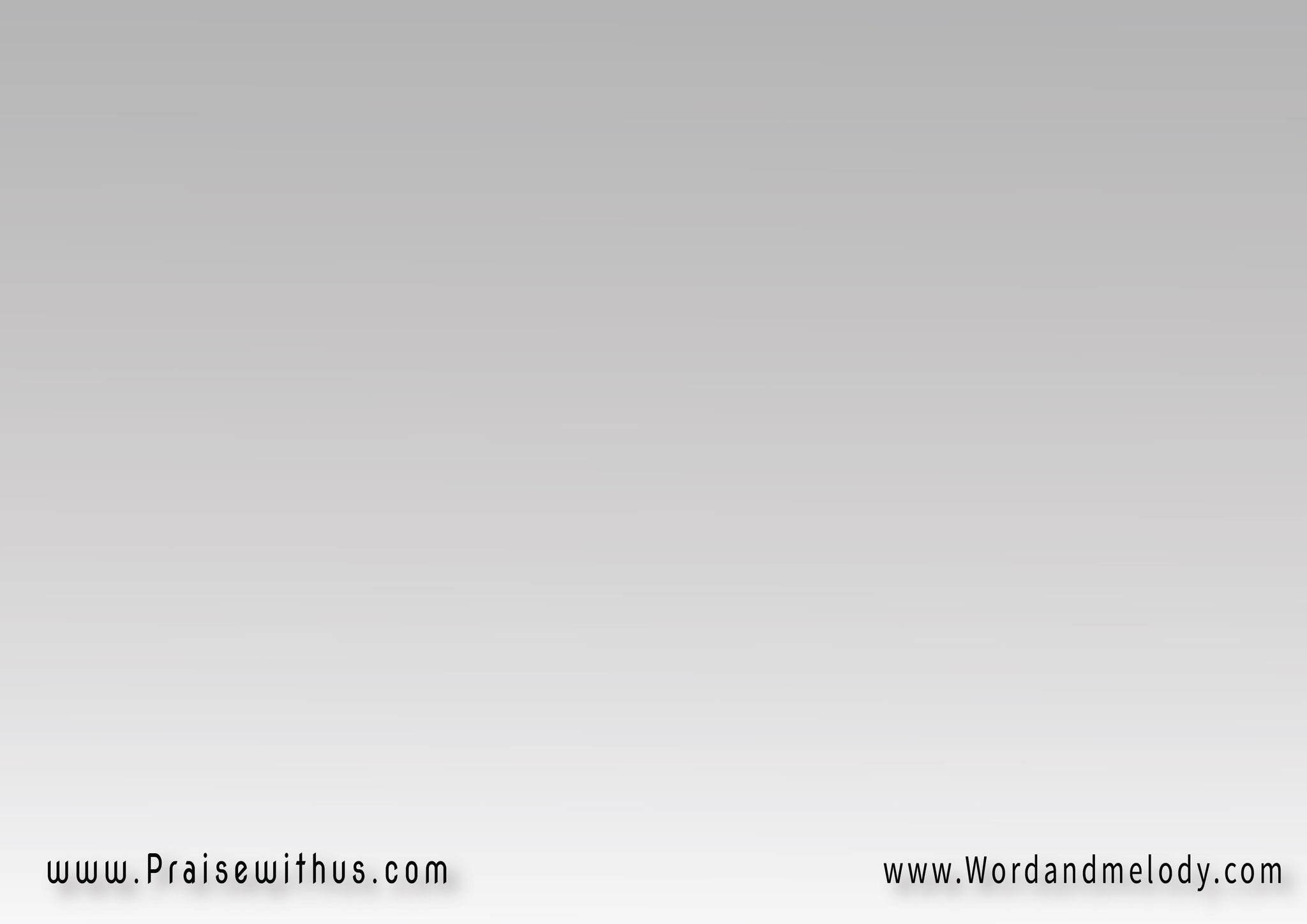 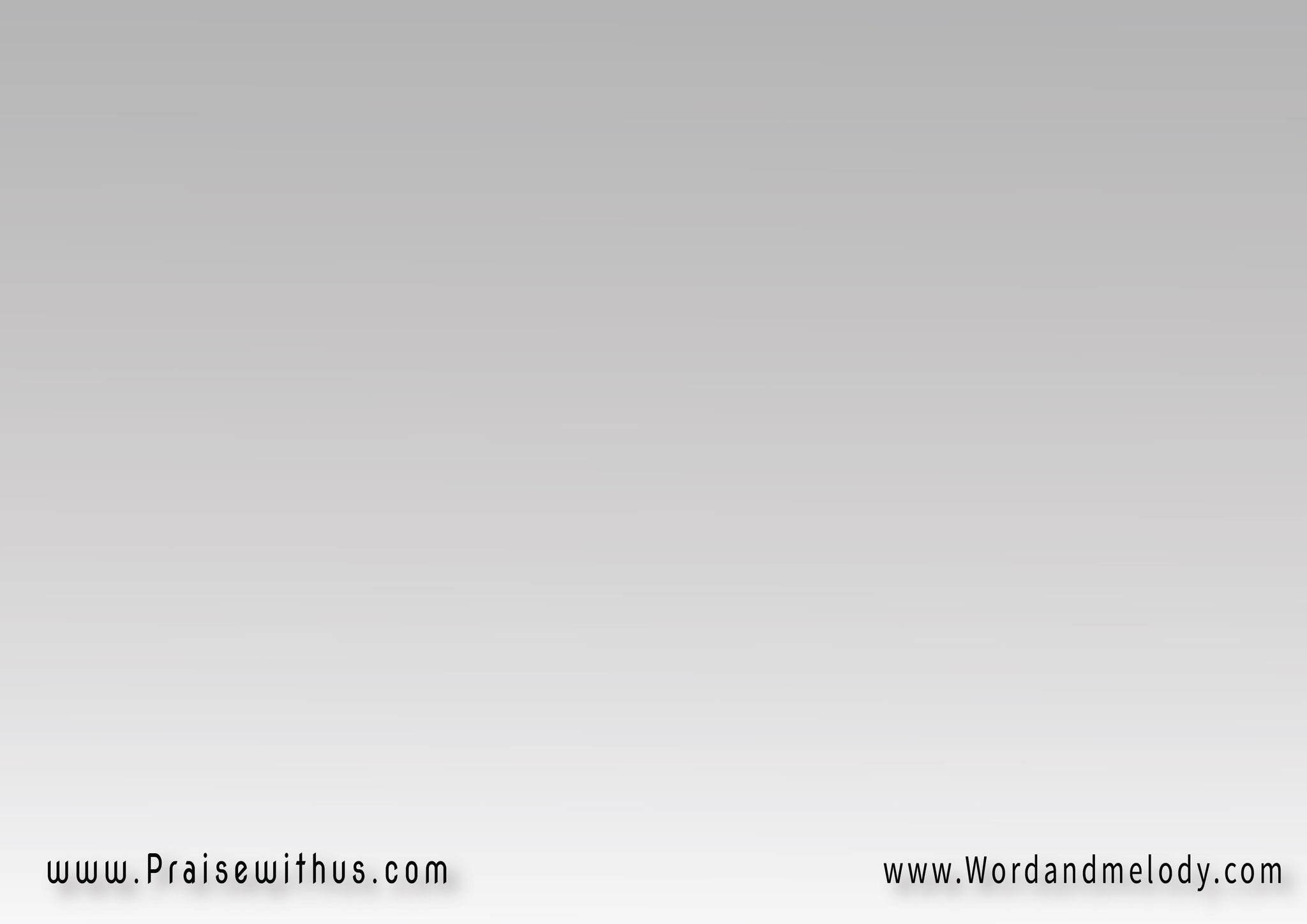 القرار :
 (يسوع هو الله 3القادر على كل شئ)2
3- 
مصدق إن يسوع بيغير
 مصدق إن يسوع بيحررعلشان كدة بلدي هاتغير 
علشان كدة بلدي هاتحررلان يسوع هو الله
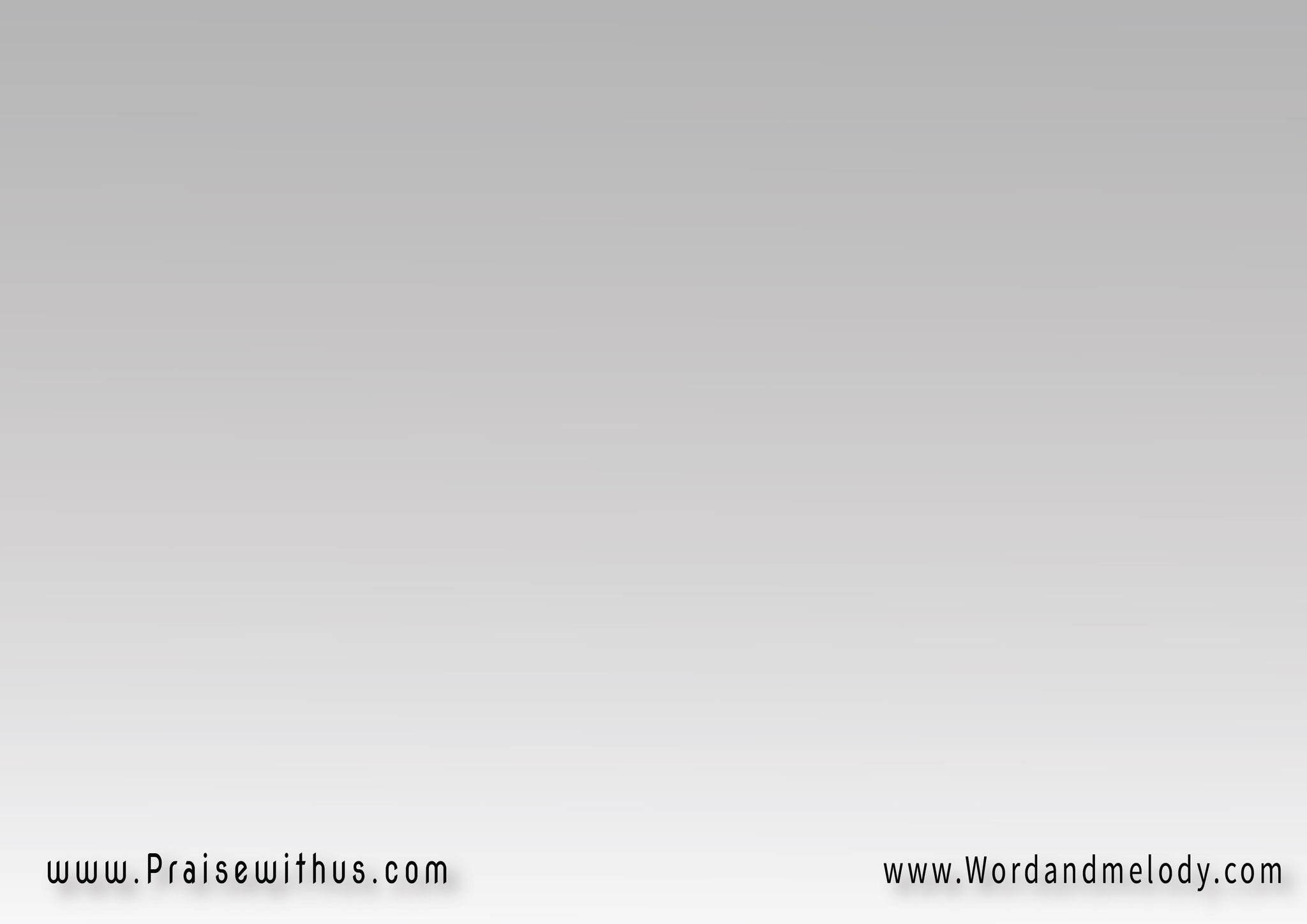 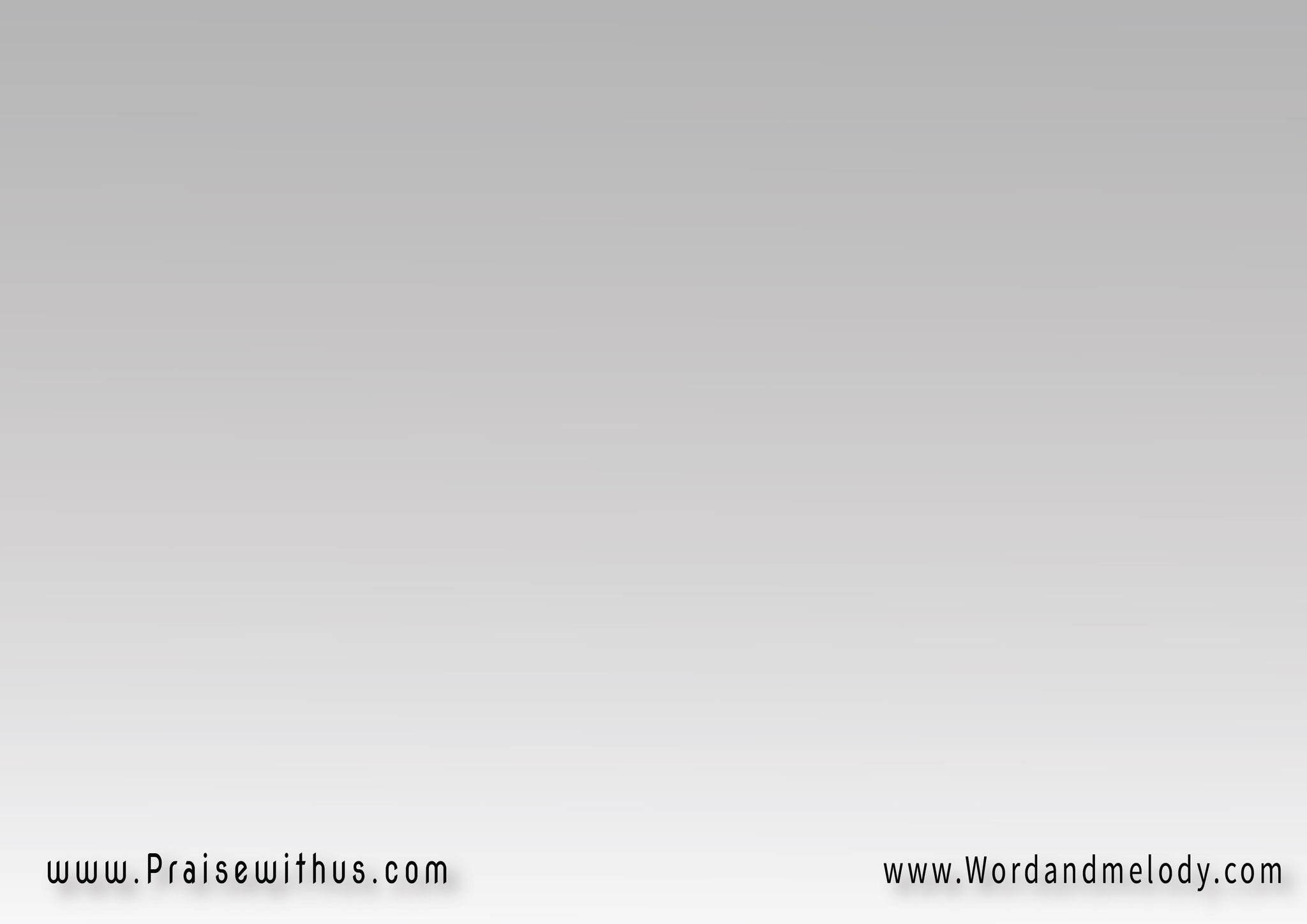 القرار :
 (يسوع هو الله 3القادر على كل شئ)2
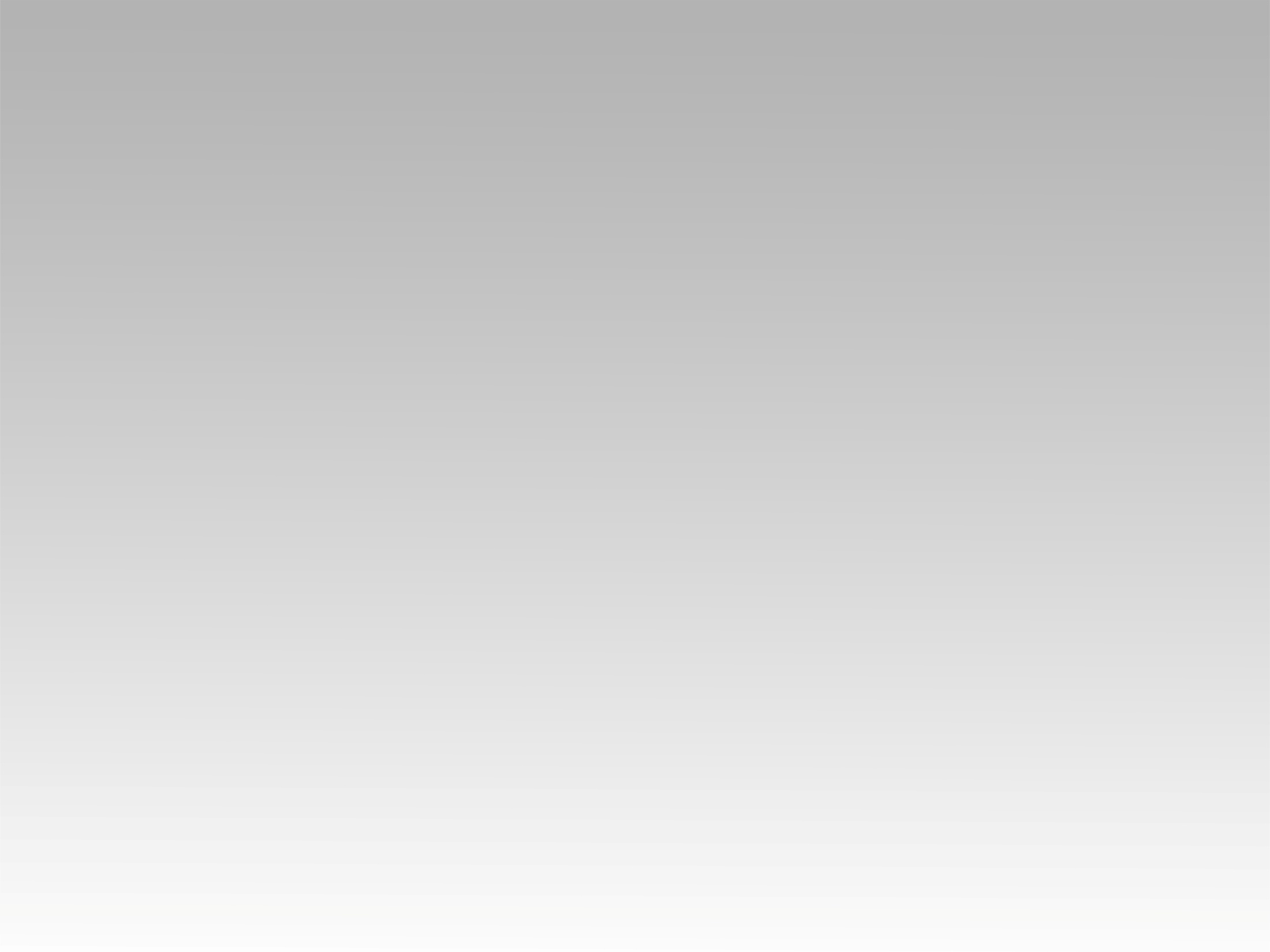 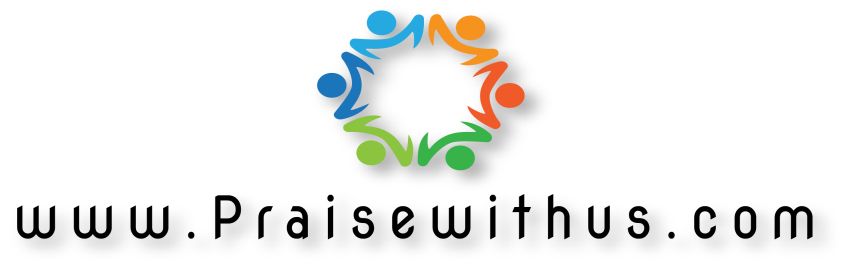